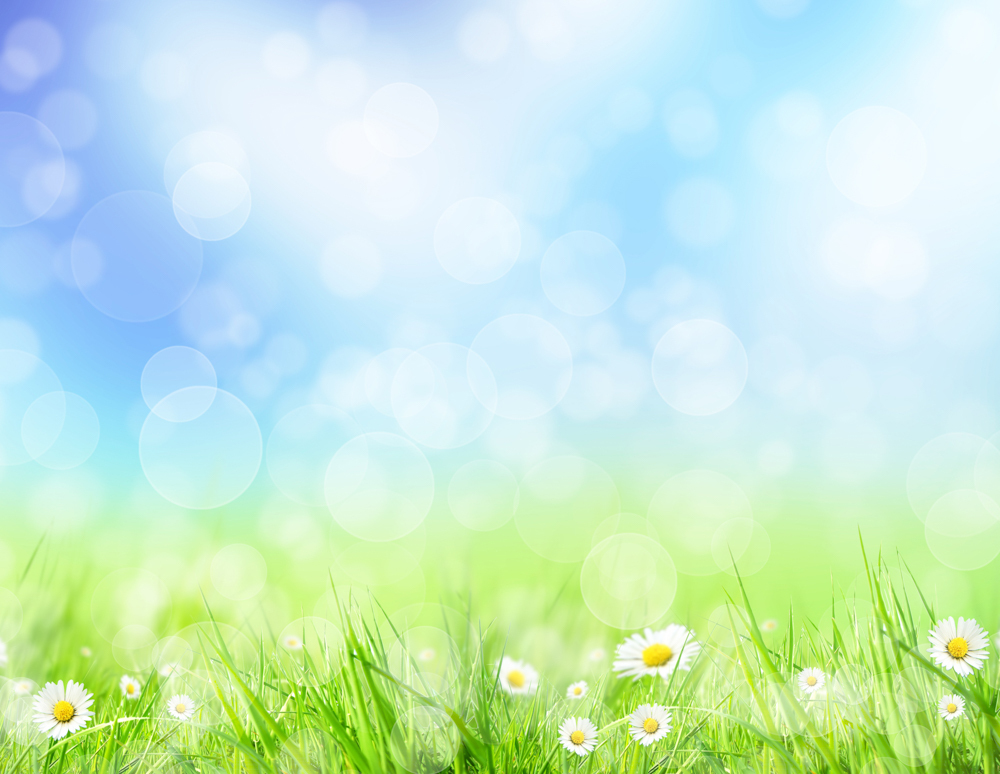 Структурное подразделение
               МБУ «ЦБС Барабинского района»
               Таскаевская сельская библиотека

  представляет  обзор книг

«История Сибири в художественной литературе»
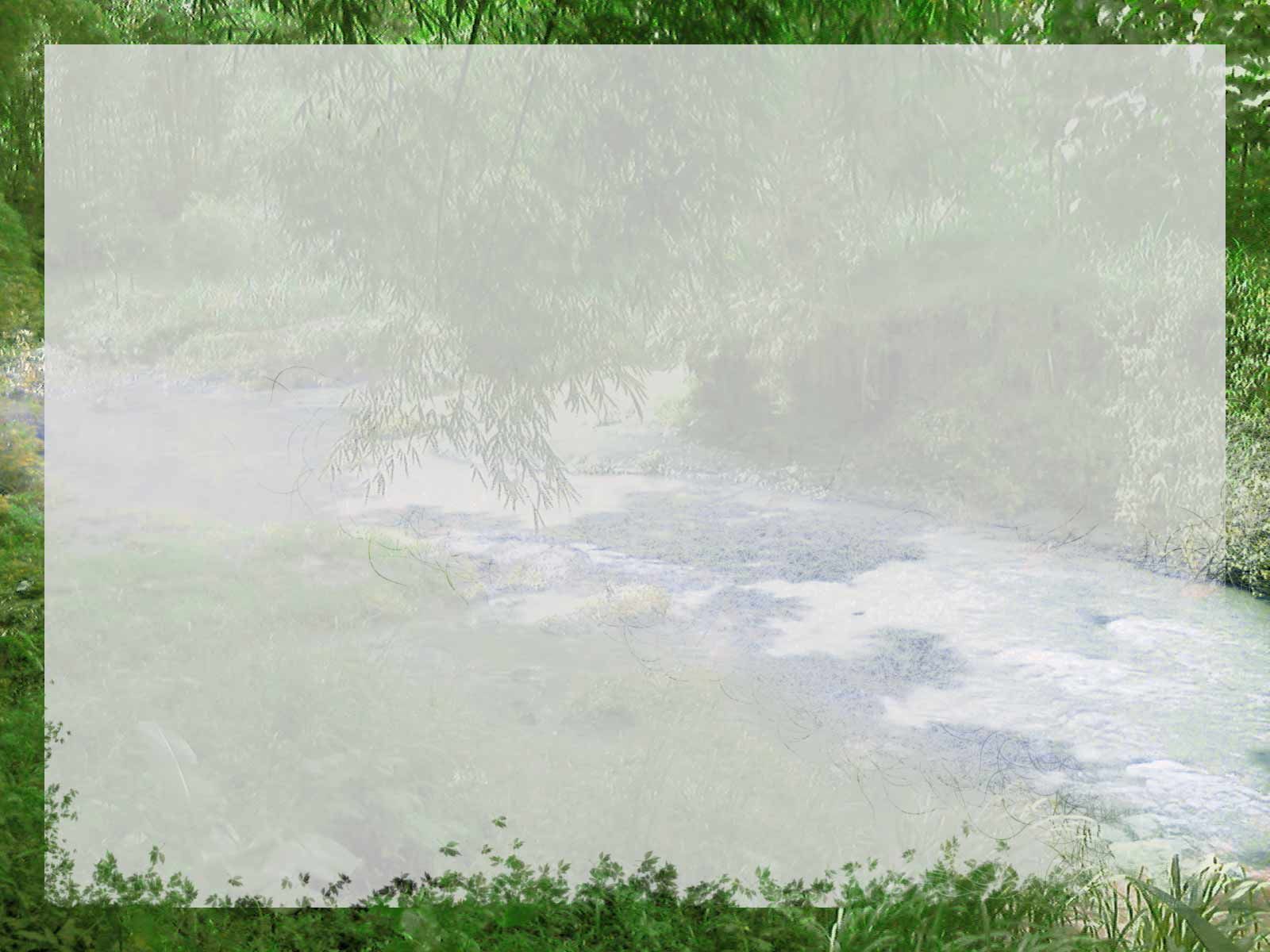 Уважаемые читатели!

 Книжный обзор познакомит вас с книгами из серии «Сибириада». Характерной особенностью этой серии является изображение реальных исторических событий и персонажей. Их объединяет место действия – Сибирь и Дальний Восток, а также захватывающие сюжеты о сильных и мужественных людях.

Все книги имеются в фондах Таскаевской сельской библиотеки.
 
Приятного просмотра!
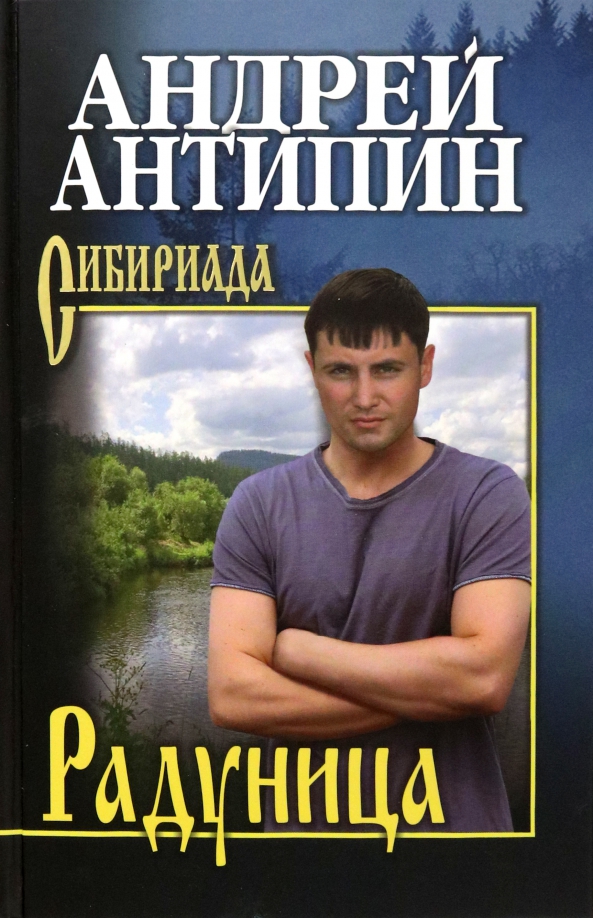 Антипин А.А.  Радуница: повести, рассказы, очерк. – Москва: Вече, 2022. – 416 с.
Книга известного сибирского писателя Андрея Антипина состоит из произведений, посвящённых современной русской деревне, отдаленным поселкам севера Восточной Сибири. Герои коротких повестей и рассказов — деревенские жители, сибиряки, переживающие времена обветшания и разрушения прежнего, советского уклада.
Буртовой В.И. Последний атаман Ермака: роман – Москва: Вече, 2019. – 464 с.
Безрадостно закончилась Ливонская война, но не сломлен дух казацкой дружины. Атаман Ермак Тимофеевич держит путь на восток, за Волгу-матушку и Каменный Пояс, идет на сибирского хана Кучума. Труден и непроторен этот путь, кругом поджидает опасность: в темных дремучих лесах, в глухих болотах, в аулах сибирских татар и в полноводном Иртыше...
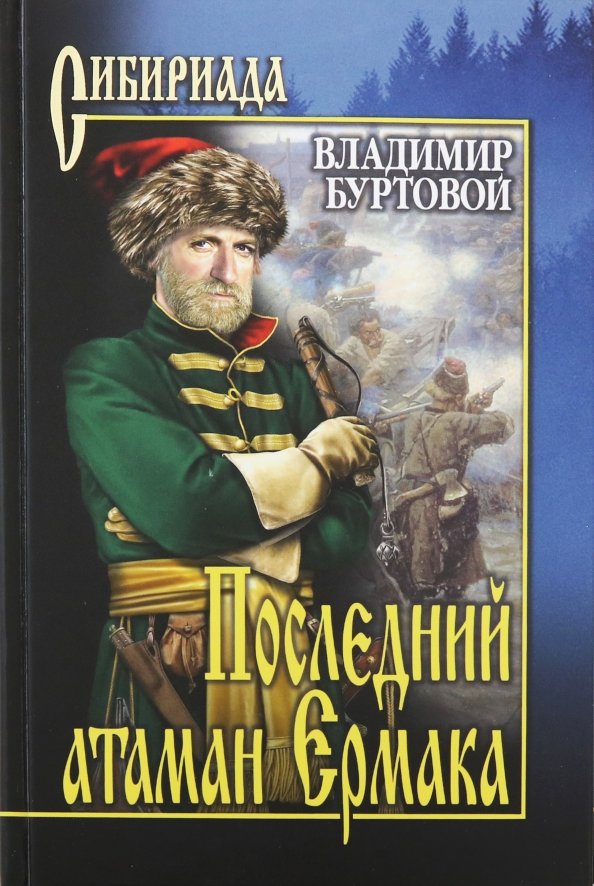 Донских А.С. Родовая земля: роман – Москва: Вече, 2018. – 368 с.

Герои этого увлекательного повествования - сибирские крестьяне, оказавшиеся на сломе эпох. Революционная смута, Гражданская война, крушение традиций… и на фоне этих трагических событий любовная драма главной героини Елены, сложные судьбы её родных и односельчан.
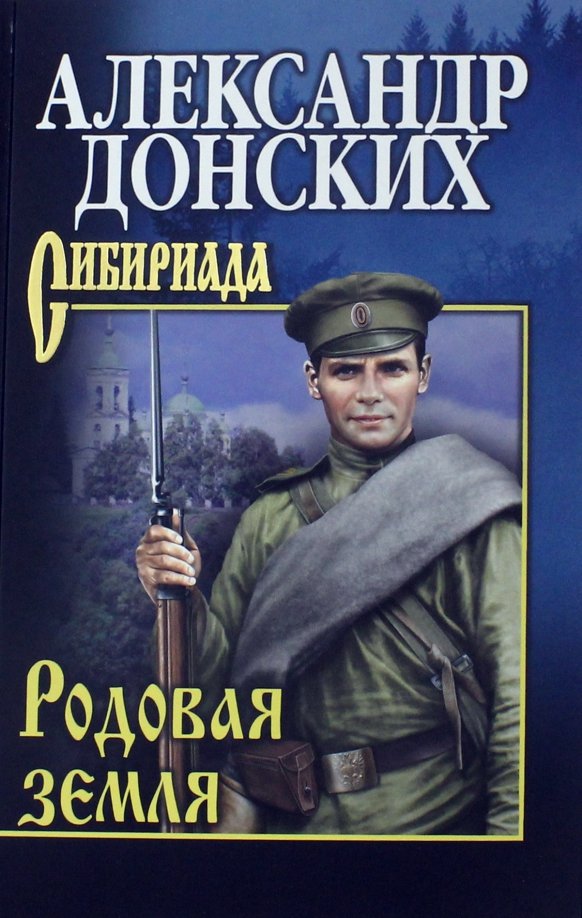 Кузничихин С.Д. Где наша не пропадала: роман – Москва: Вече, 2020. – 544с.

Герой этой книги Алексей Лукич Петухов - современный сказитель, бывалый русский человек, от лица которого ведёт повествование автор. Лукич - верный слуга народа, лукаво и мудро докапывается до самого донышка нашей жизни, а его правдивые рассказы, объединяя всю Россию, создают наполненную юмором энциклопедию русской провинции.
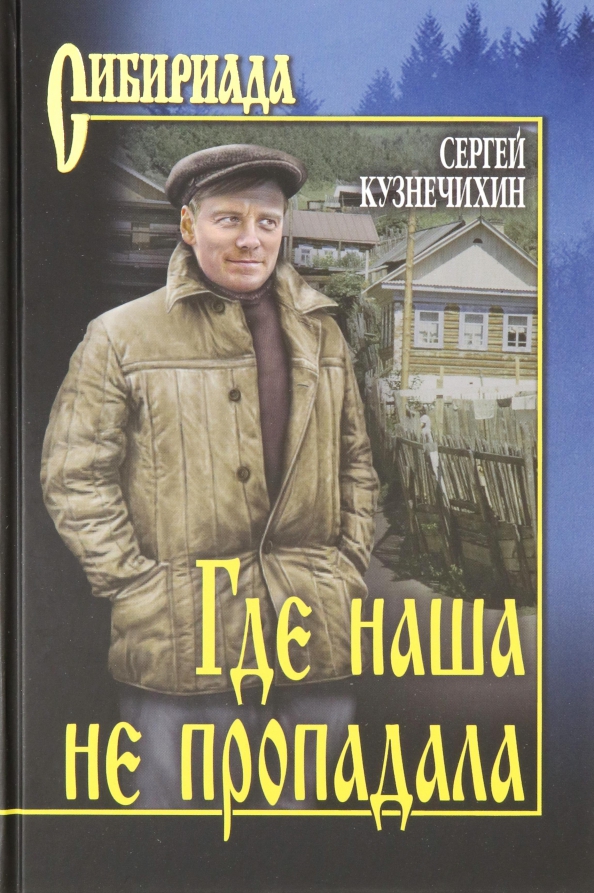 Петров О.Г. Тринадцать подвигов Шишкина: роман – Москва: Вече, 2018. – 560с.
Из-за чего отпрыск влиятельных родителей, выпускник филологического отделения пединститута А.С. Шишкин отправляется работать в глубинку, в сельскую школу, простым учителем русского языка и литературы? Что его там ожидает? И кто поможет ему обрести счастье?Читайте в новом романе известного сибирского писателя Олега Георгиевича Петрова
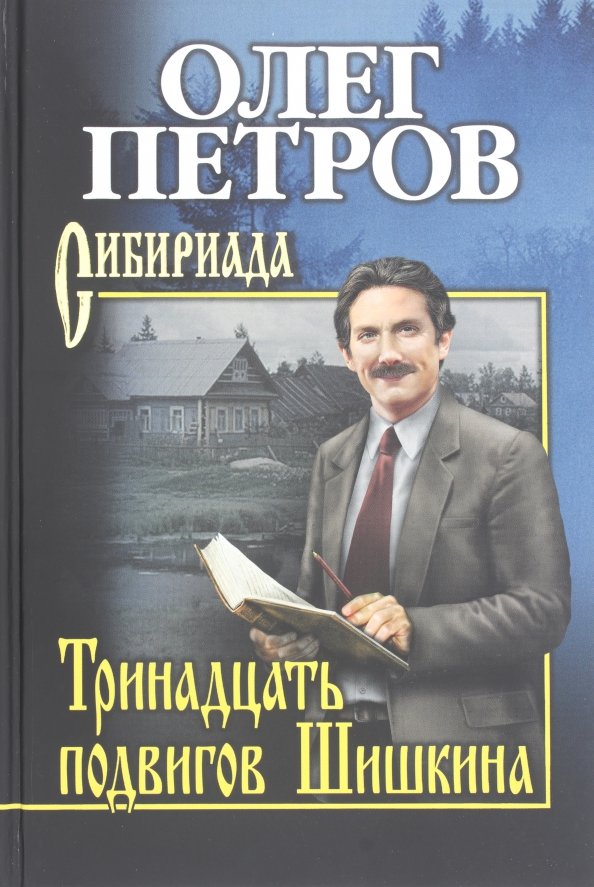 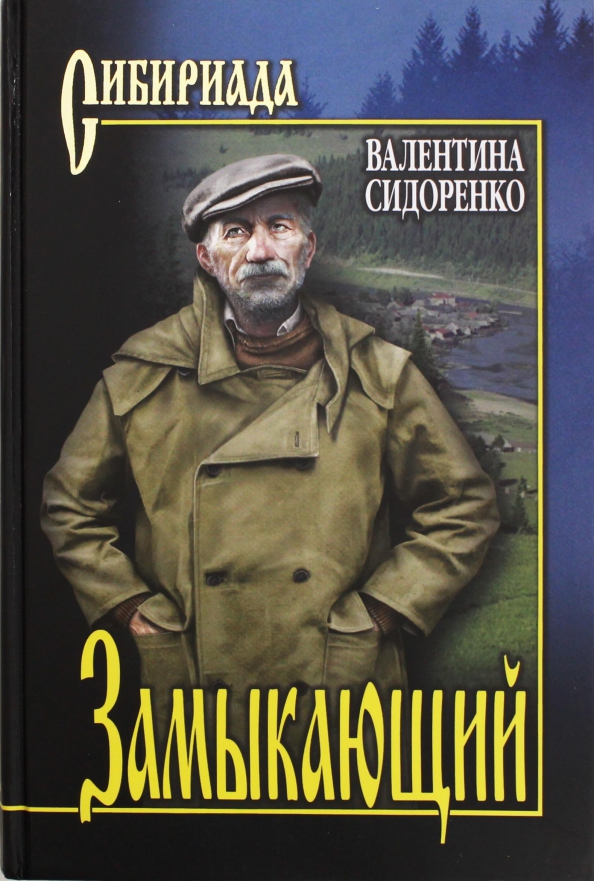 Сидоренко В.П. Замыкающий: повести – Москва: Вече, 2018. – 496с.

В книгу сибирской писательницы Валентины Сидоренко вошли семь повестей, написанных в разное время. Почти все они о сибирской деревне, о трагедии народа, который в лихие времена сумел выжить благодаря неимоверной стойкости и потому, что не забывал заветы своих предков.
Софронов В.Ю. Сибирские сказания. – Москва: Вече, 2019. – 432с.

Творчество тобольского писателя и историка Вячеслава Софронова главным образом посвящено Сибири, где он родился, вырос и впитал культурные традиции. Сюжеты этих сказаний собирались и обрабатывались автором на протяжении нескольких десятилетий во время путешествий, бесед со старожилами, сказителями, помнящими и бережно хранящими народные предания.
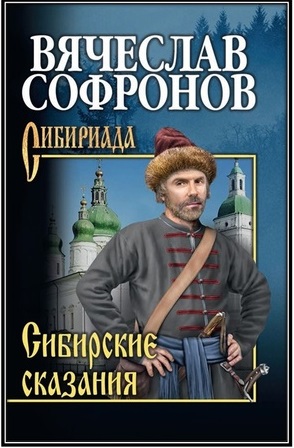 Топилин В.С. Когда цветут эдельвейсы: повести. – Москва: Вече, 2019. – 384с.

Повесть «Когда цветут эдельвейсы» — реальная история профессионального охотника и его избранницы, городской девушки Ольги. Тайга принимает ее далеко не с распростертыми объятиями. Ей приходится постигать премудрости таежной жизни, пройти школу выживания и даже вступить в схватку с медведем. . .
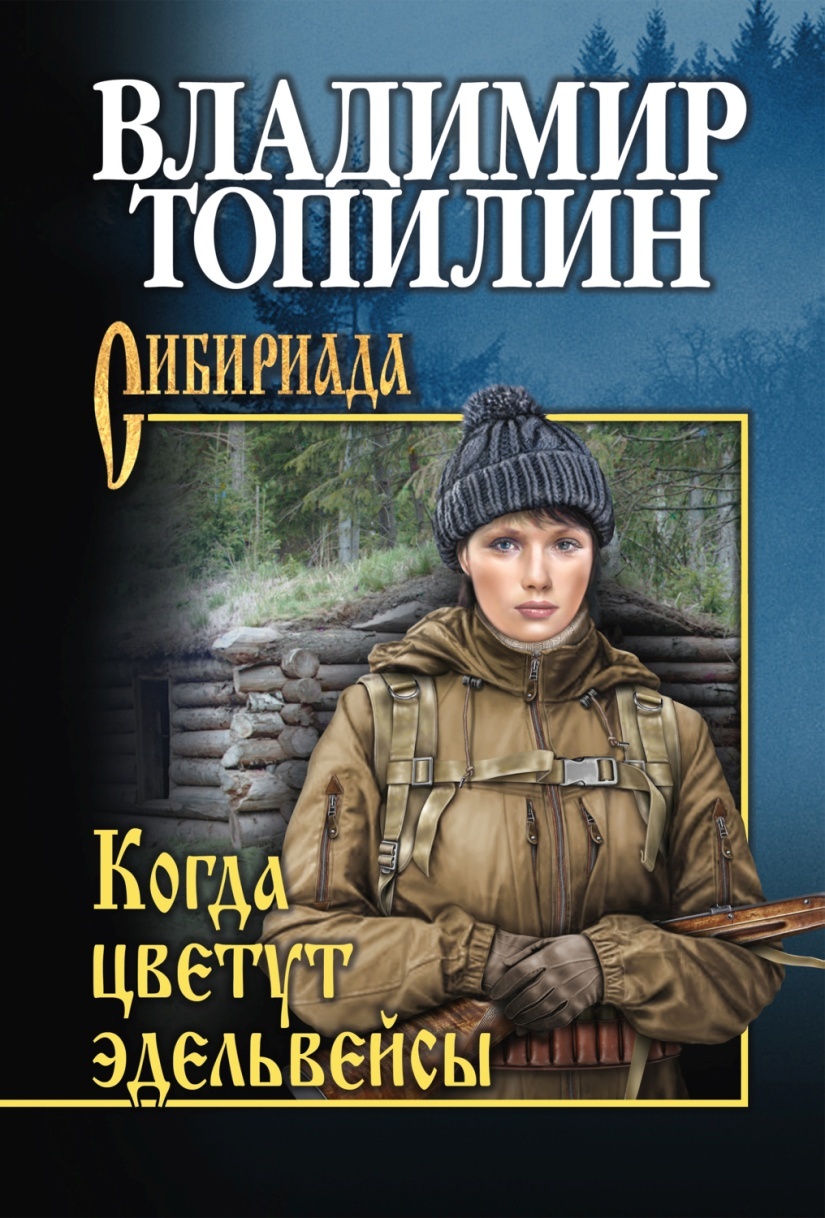 Трутнев Л.Е. Живи и радуйся: роман. – Москва: Вече, 2018. – 544с.

В трилогии рассказывается о военных и послевоенных годах жизни в небольшой сибирской деревне; о становлении человека как личности, начиная с ранних лет до преддверия совершеннолетия, когда в самых сложных социально-бытовых условиях проявляются добро и зло, любовь и ненависть, милосердие и равнодушие, когда выпестовывается характер и твердое мировоззрение, намечается дорога в жизнь.
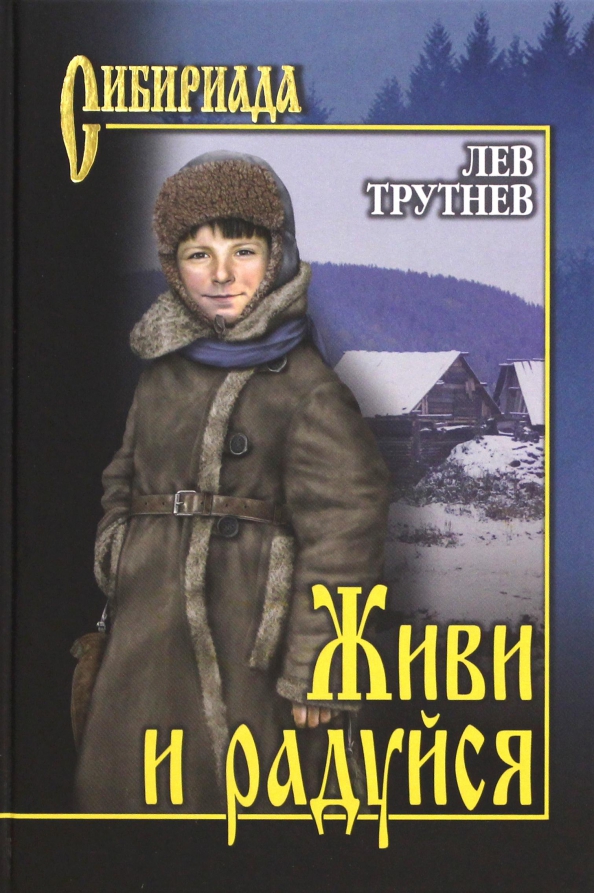 Щукин М.Н. Ямщина: роман. – Москва: Вече, 2019. – 432с.

Велика и необъятна Сибирь. Третью сотню лет русские переселенцы осваивают, изучают, обживают ее бескрайние и щедрые земли. Много всякого люда отправилось сюда в разное время — кто за свободой, кто за счастьем, кто за богатством. Неспешны и рассудительны сибиряки, со всеми находят общий язык — и с пришлыми, и с коренными. Любое дело миром решают.
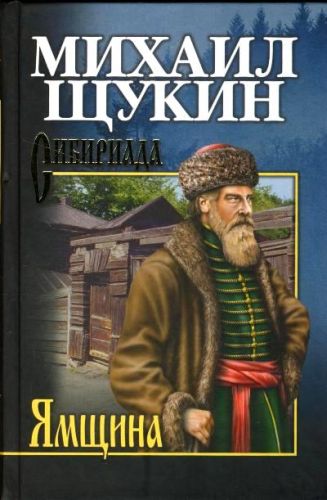 СПАСИБО ЗА ВНИМАНИЕ!